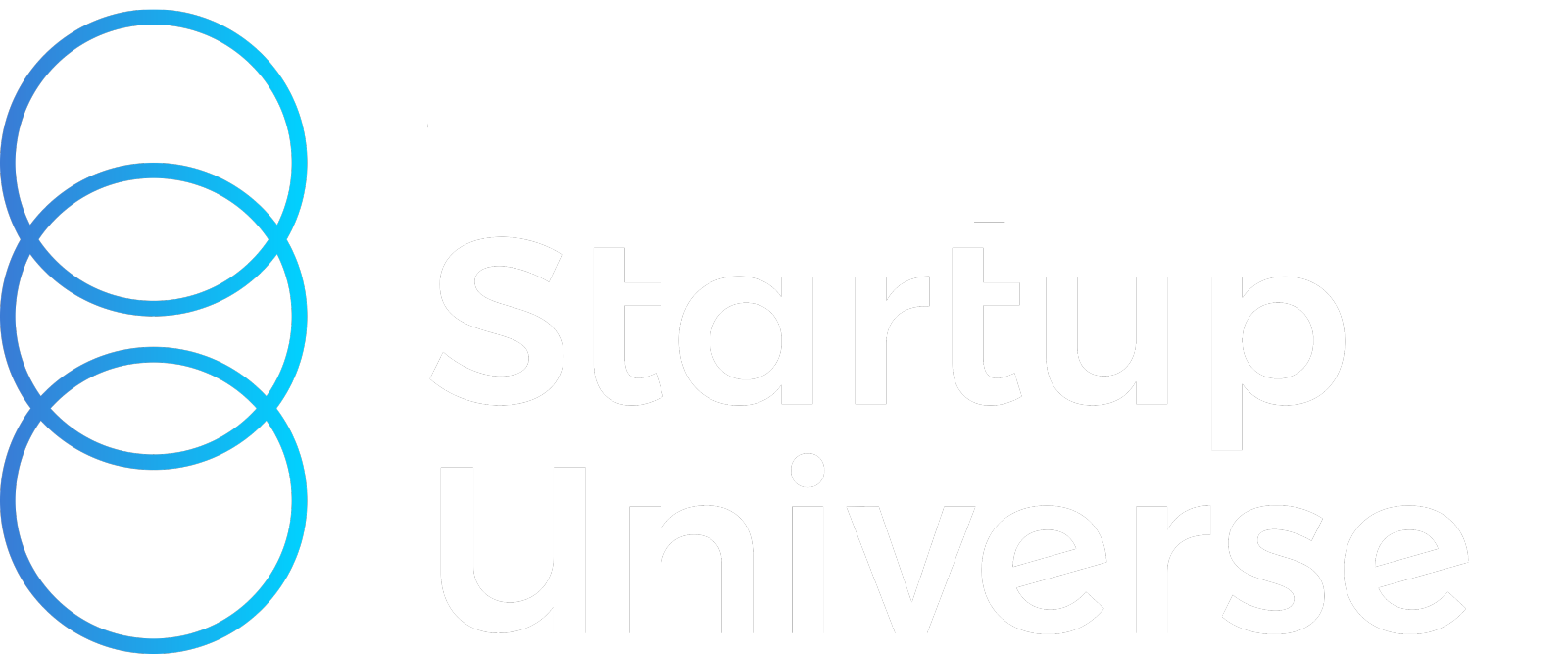 Make Europe the new Global Powerhouse for Startups
#Accelerate_EU_tech_ecosystem
The event is held under the patronage of European Committee of the Regions and Commissioner Mariya Gabriel, Member of the European Commission.
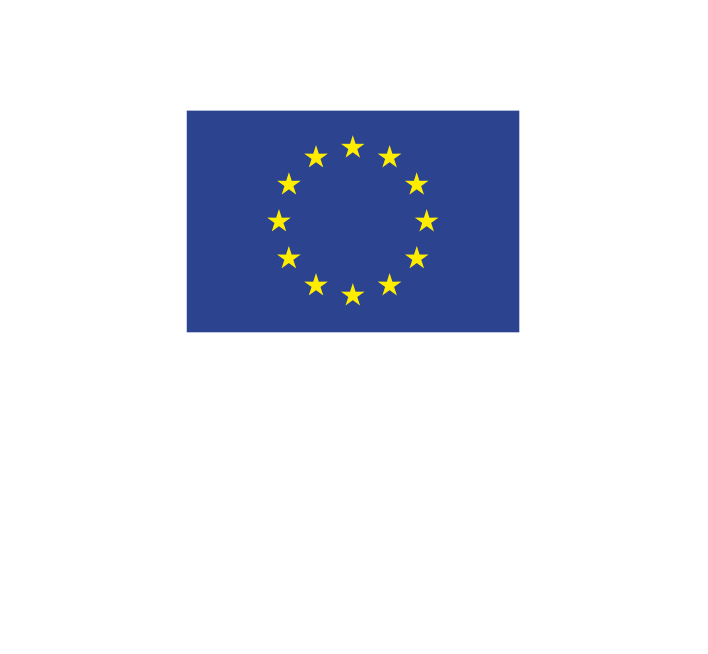 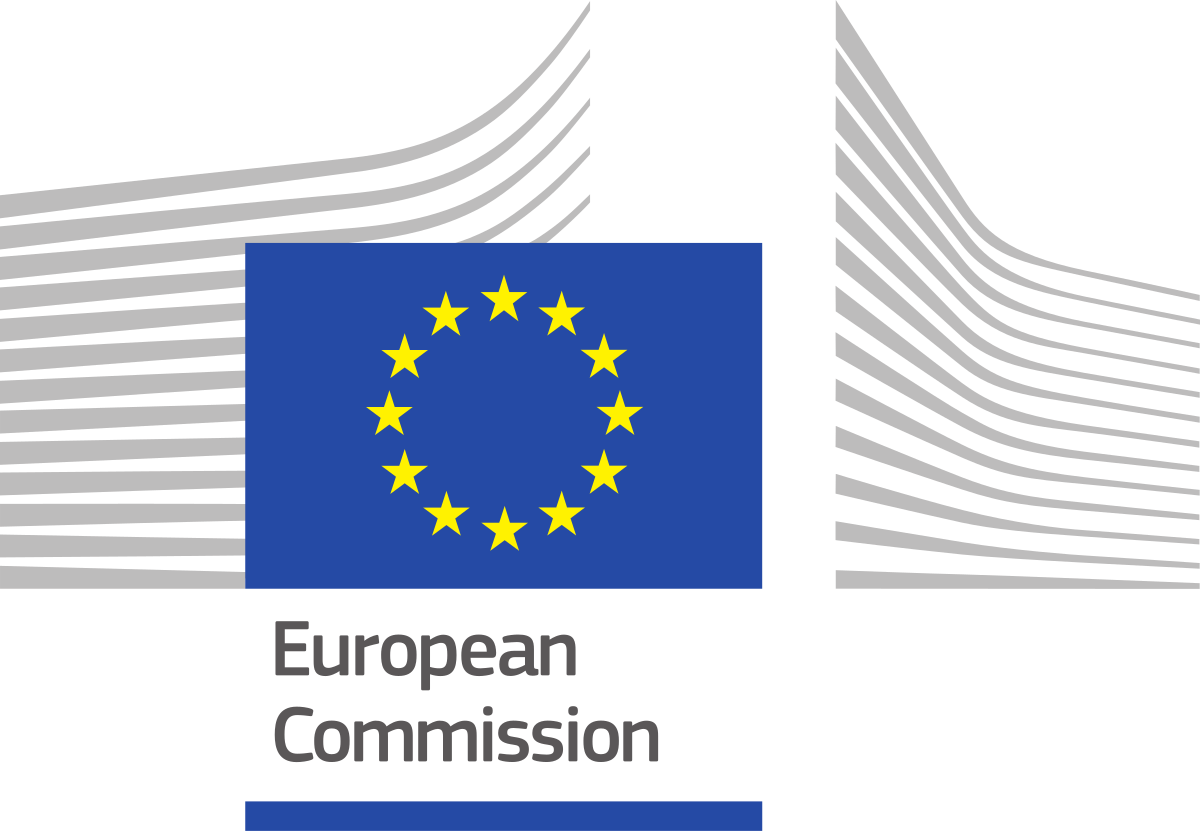 The challenges of the European tech community worldwide
01
The efforts so far are scattered and not connected
02
The European tech startup communities are not well connected to the world’s major tech startup hubs
03
Startups in provincial areas have no or limited access to great startup resources (investors, clients, experts etc.)
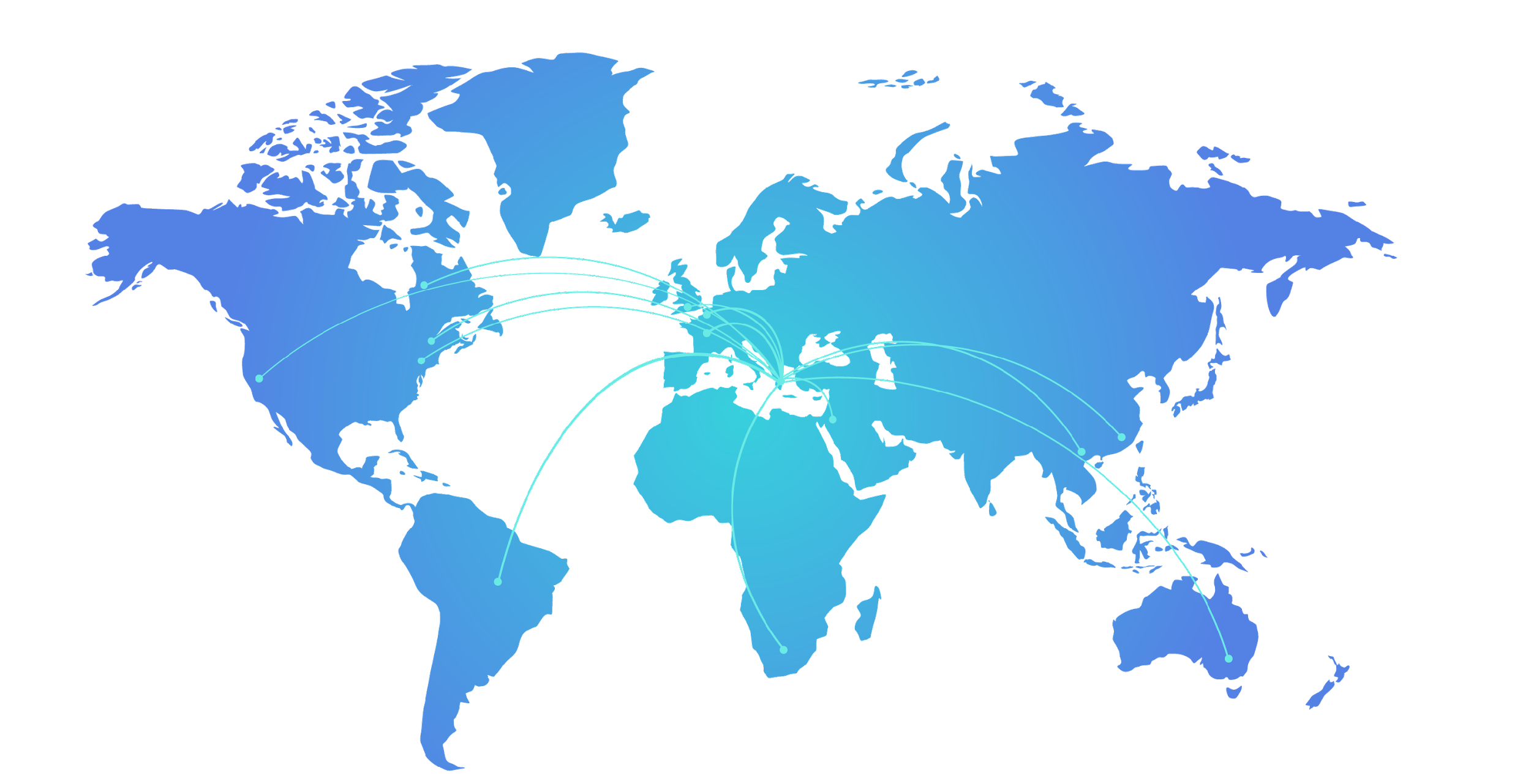 Open online programs for every 
European tech startup founder
Inspire
Educate
Connect
Overview of 
the programs
People
20000+ startup founders
Startups
The biggest project for EU tech startups, connecting hundreds of early-stage startups with the brightest minds of diaspora - established founders, well known investors, great engineers, academics and experts – through national online massive programs open to every EU country.
10000+ tech startups
European founders
Exclusive for European founders
Timeline
Total duration of programs being live – 5 months.
Registrations 
open
Closing Event
Online
events
6-week national 
programs
Investors’
sessions
1
2
3
4
5
January
March - April
April
Late Jan. - Feb.
May
Open call to EU startups
2 promo online events
At the same time, 6-week programs for each country start through our platform with 10000+ EU tech startups onboard
Connect early stage startups with EU angels
Final online event to share the outputs of the programs
Bringing the EU tech community together
Private sector
Research & academia
EU universities
EU corporates
Multinationals with EU Executives
RnD centers in EU
VCs and EU angel investors
Student entrepreneurship clubs
Institutions
Community
EU incubators & accelerators
Chambers of commerce
Entrepreneurship organizations in EU
EU embassies worldwide
Media in EU & abroad
The pillars of the 6-week open online programs
06
01
02
03
04
05
Community
1:1 online meetings
Special offers & discounts
Office hours
Workshops
Educational content
All teams interact through forums with the best EU engineers, Business Developers, experts, etc.
Access to online meetings with EU investors, corporates, lawyers & accountants
Coupons and free credits for servers, domain, ads credits, etc.
Recorded weekly Q&A talks with experts, startup founders and investors
Weekly online sessions covering 6 topics that are most valuable to an early-stage startup founder
Each team receives weekly a curated list of educational content
Our amazing team
Thanos Paraschos
Organizer of the European Startup Universe
Dimitris Dimosiaris
Co-Founder of Founderhood
Panagiotis Kokmotos
Project Manager
Eleni Farantaki
Marketing / Operations
Aleksandra Krzyzanowska
ESU Country Organizers’ Manager
Berton Guillaume
PR & Media Manager
Catalina Tatuc
Content Creator
Lukasz Paszke
Social Media Manager
Dimitra Dimitrakopoulou
Social Media Manager
Andrea Napolitano
Sales/BD
Manos Siganakis
Sales/BD
George Petsas
Sales/BD
Jose Manuel Paredes
Fundraising Manager
Leo Olivier
IT Department
Penny Karakosta
IT Department
Our amazing Country Organizers
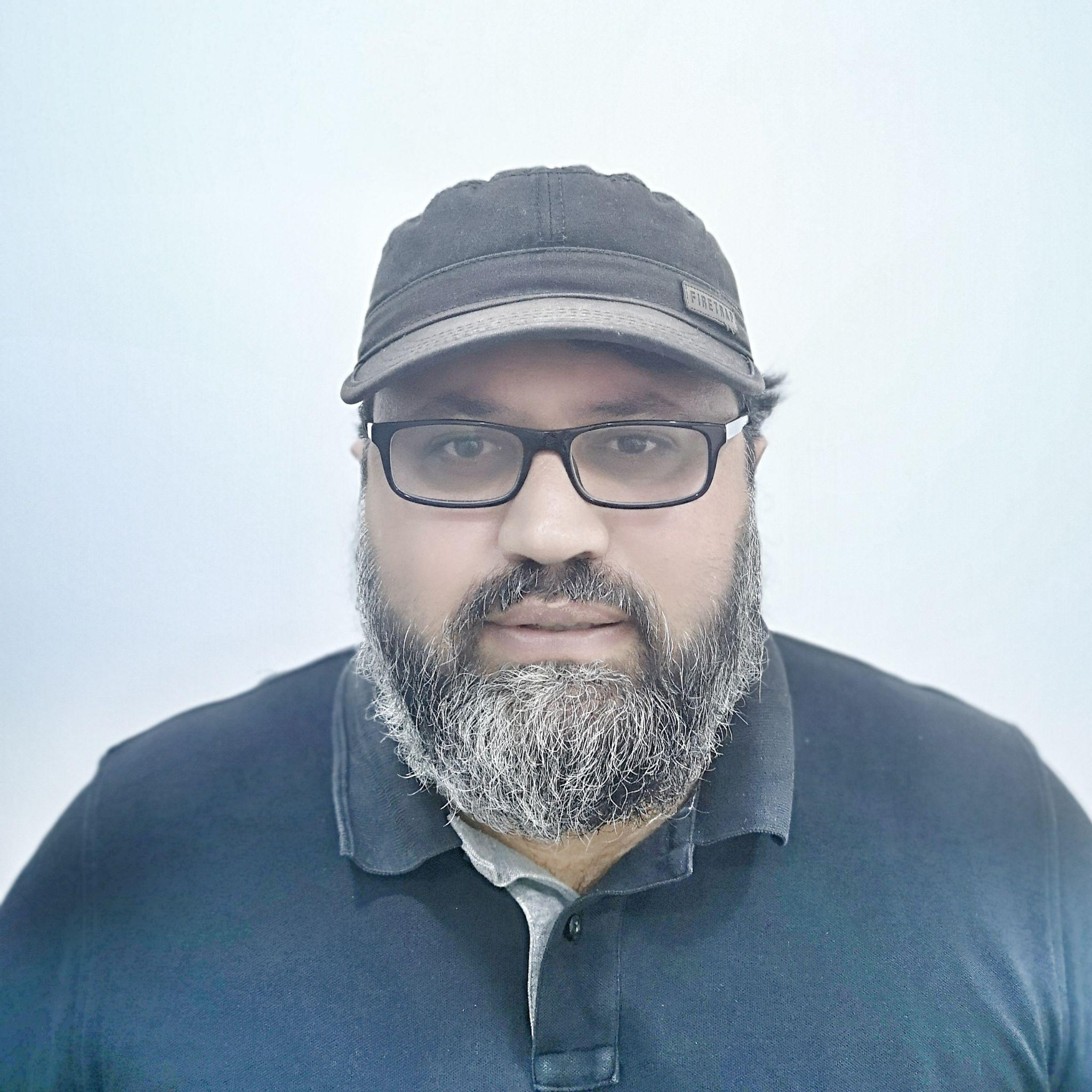 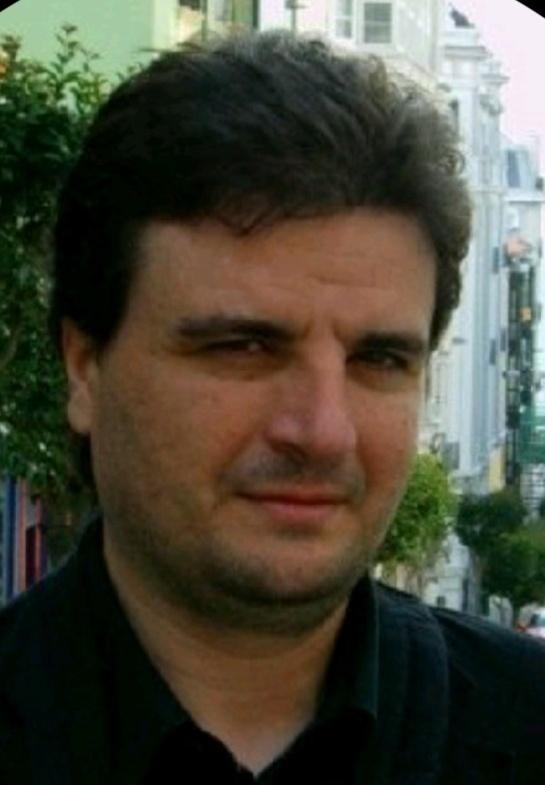 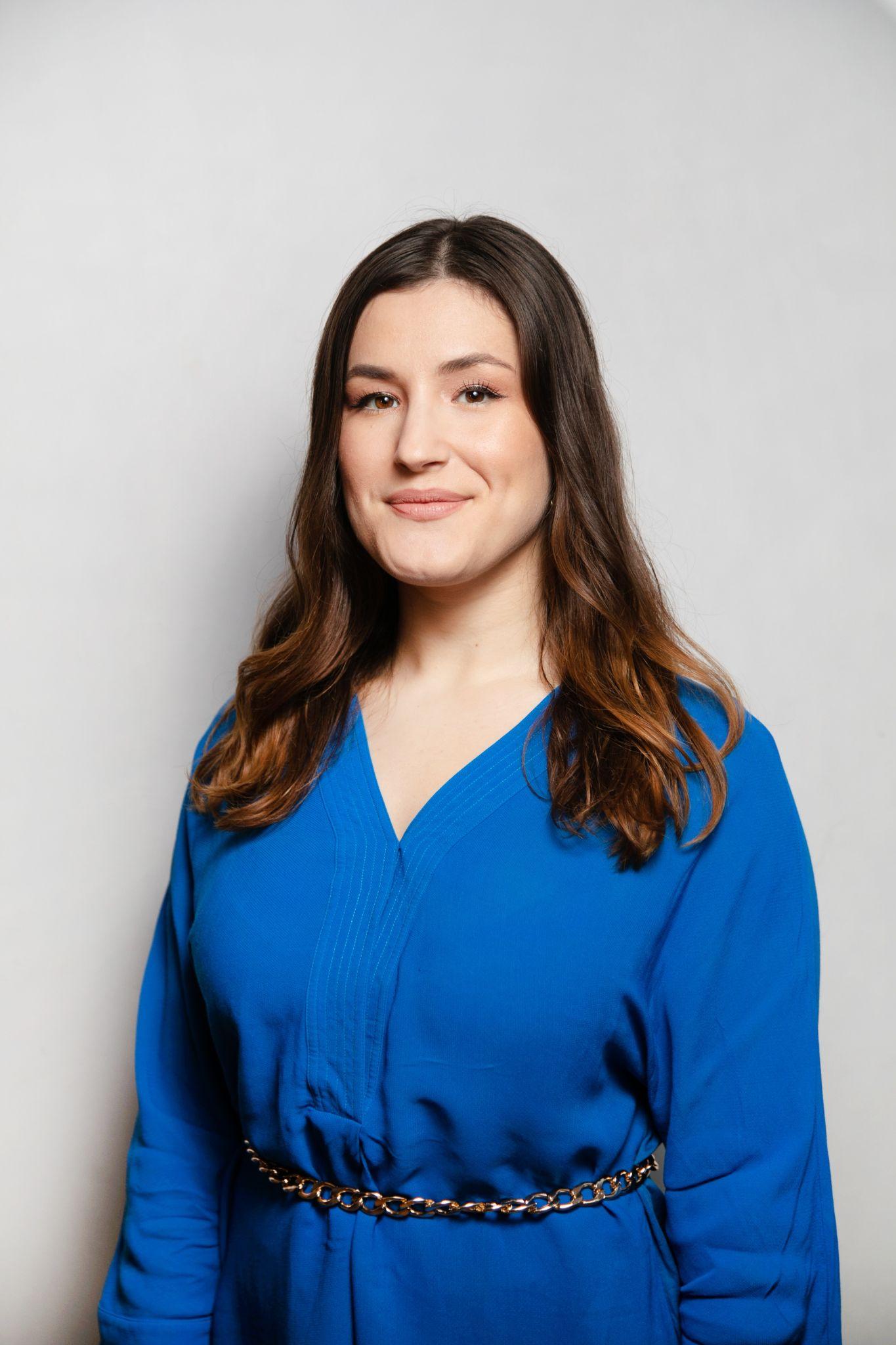 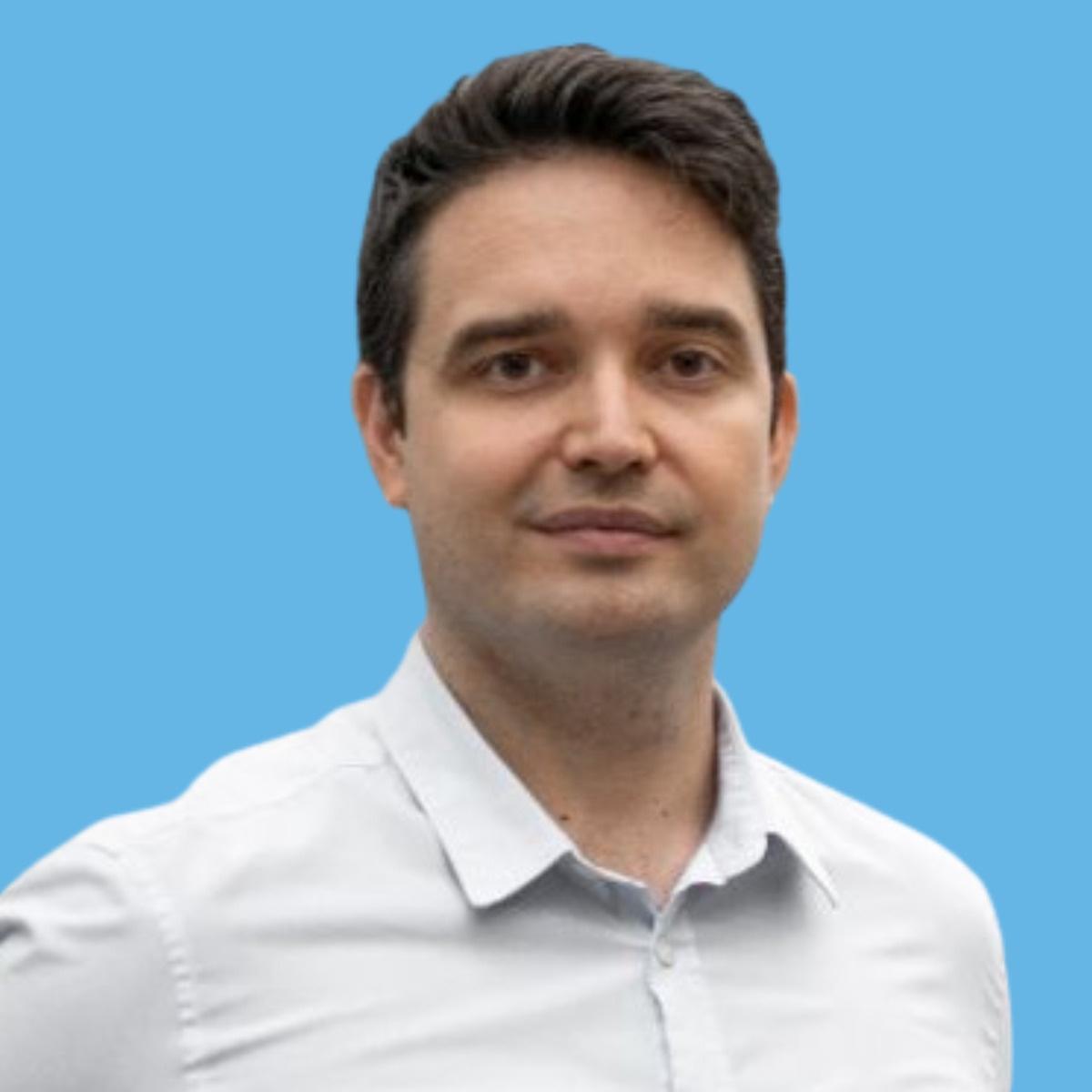 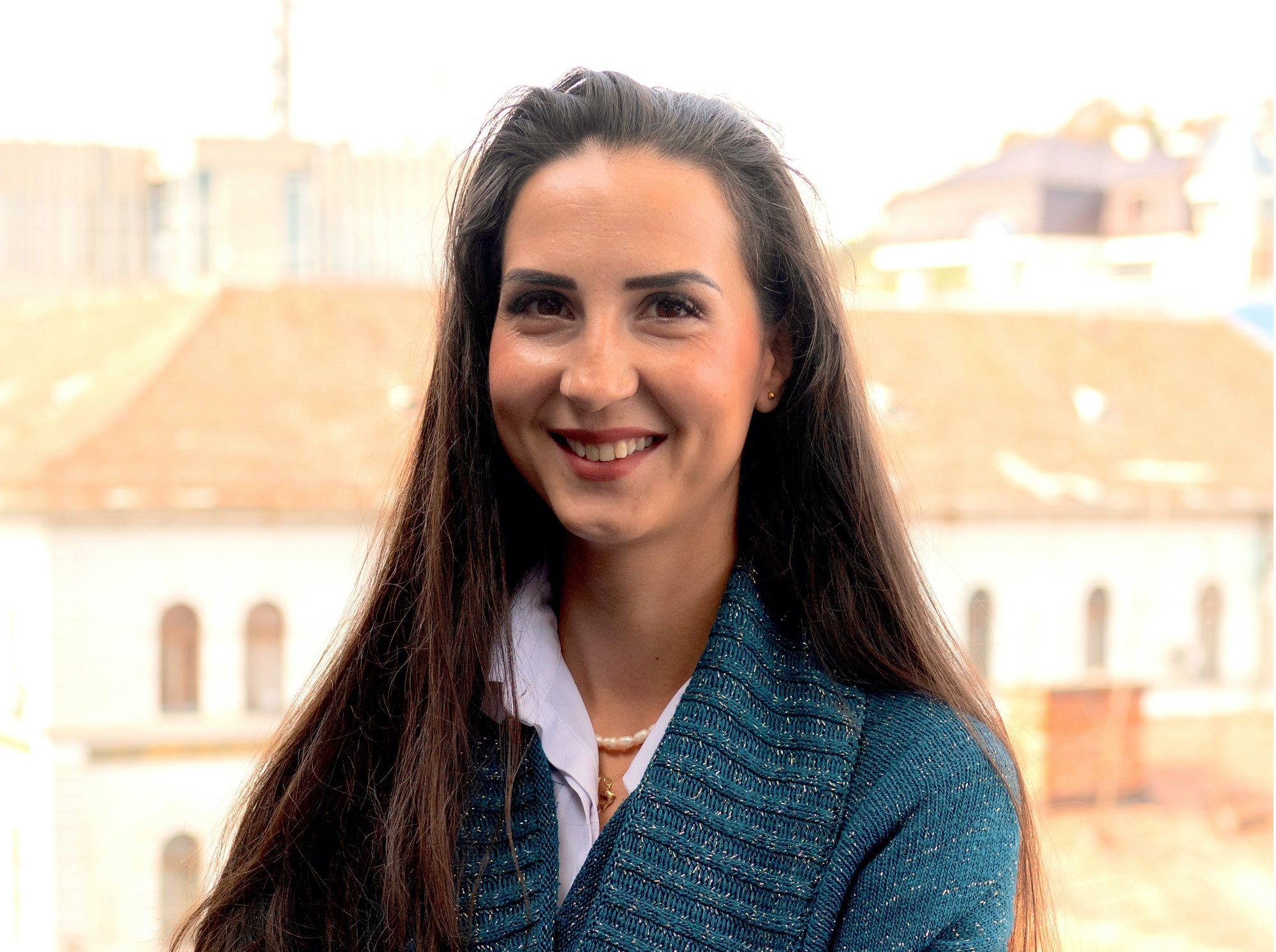 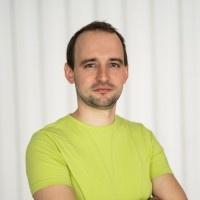 Athina Kaltsiki  Greece
Panis Pieri Cyprus
Balazs Horvath Hungary
Cristiana Bogățeanu Romania
Jan Skok Slovenia
Juan Perez Torralbo
Spain
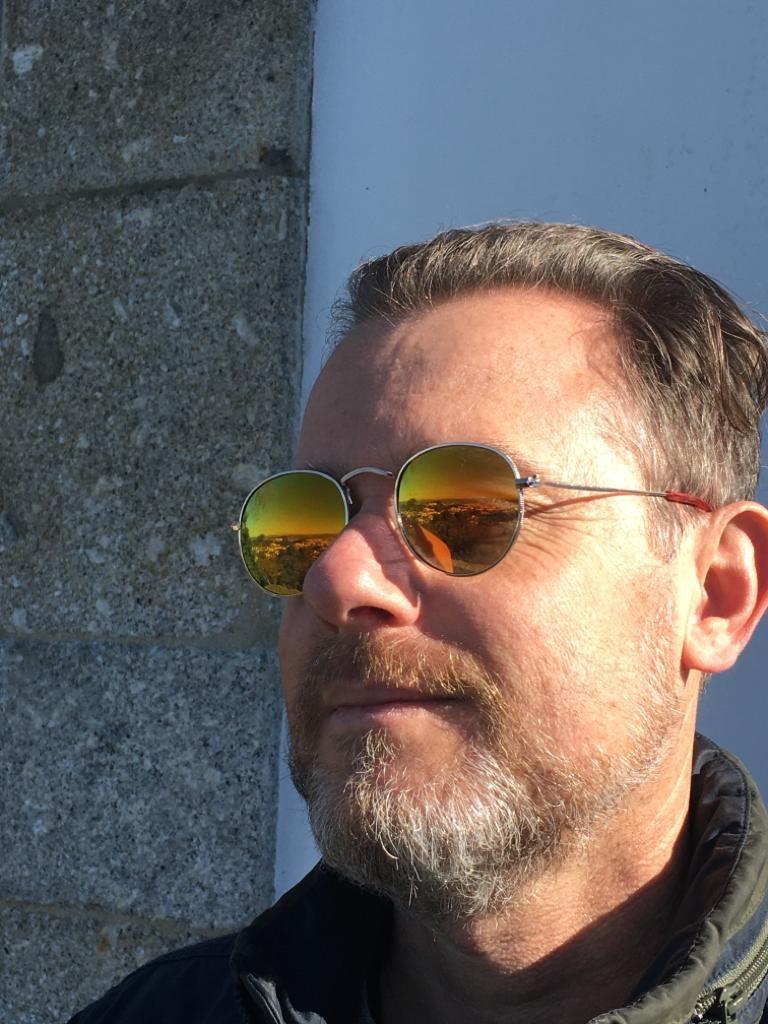 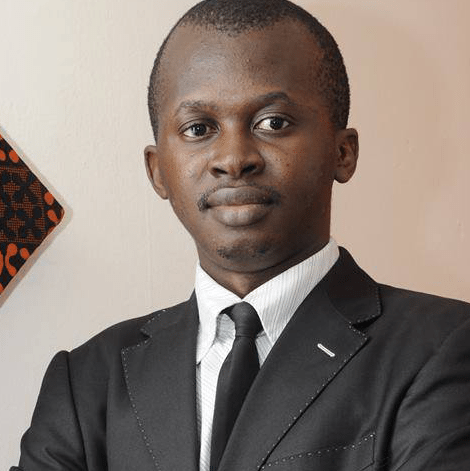 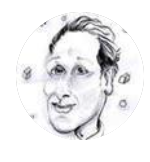 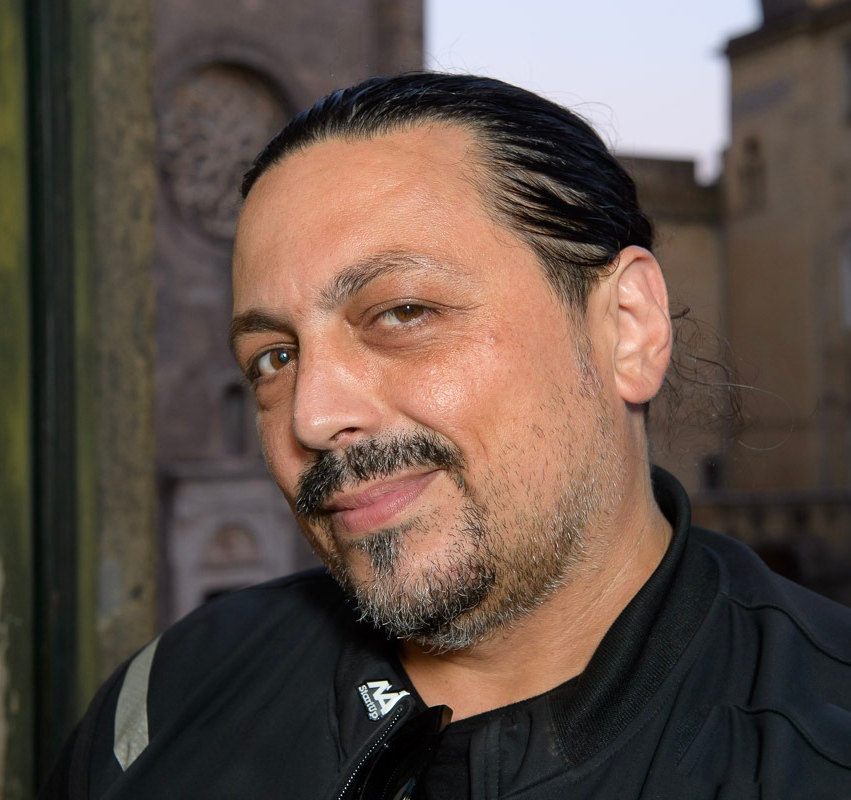 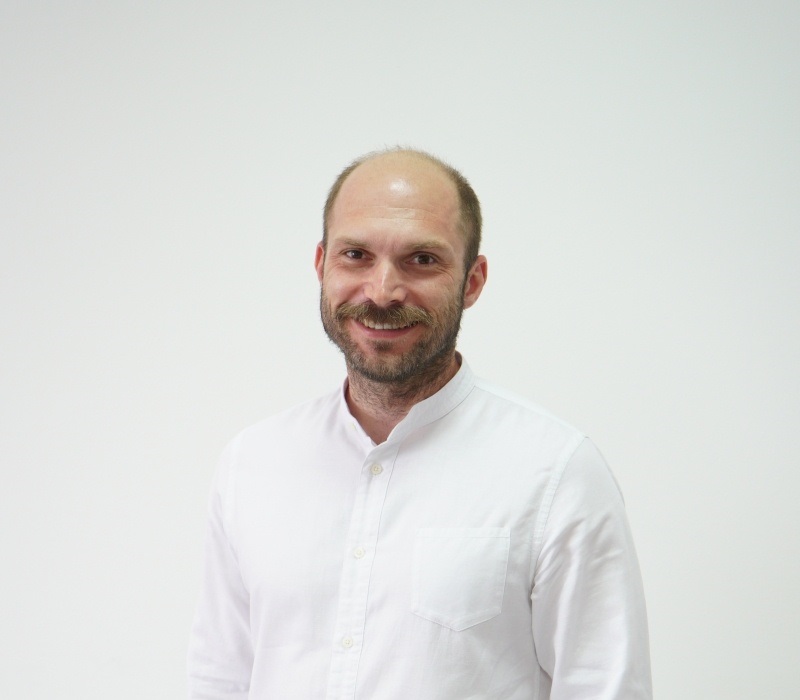 Bacely YoroBi France
Steve Glange Luxembourg
Antonio Prigiobbo Italy
Sasa Lamza Croatia
Marcelo Resmini Aloisio
Netherlands
The platform
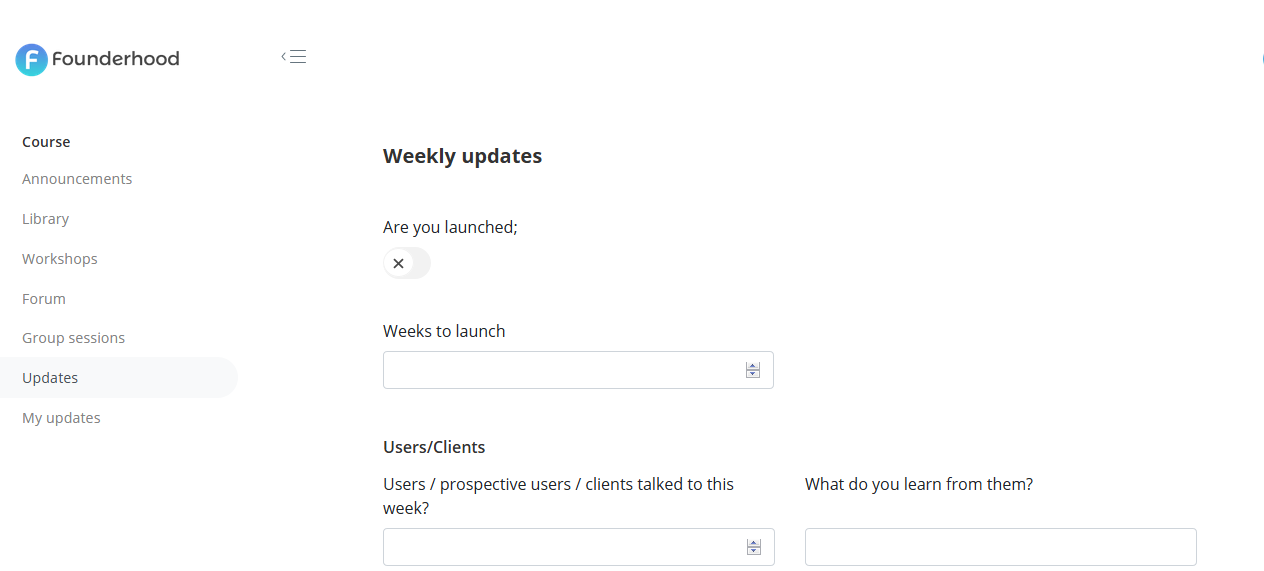 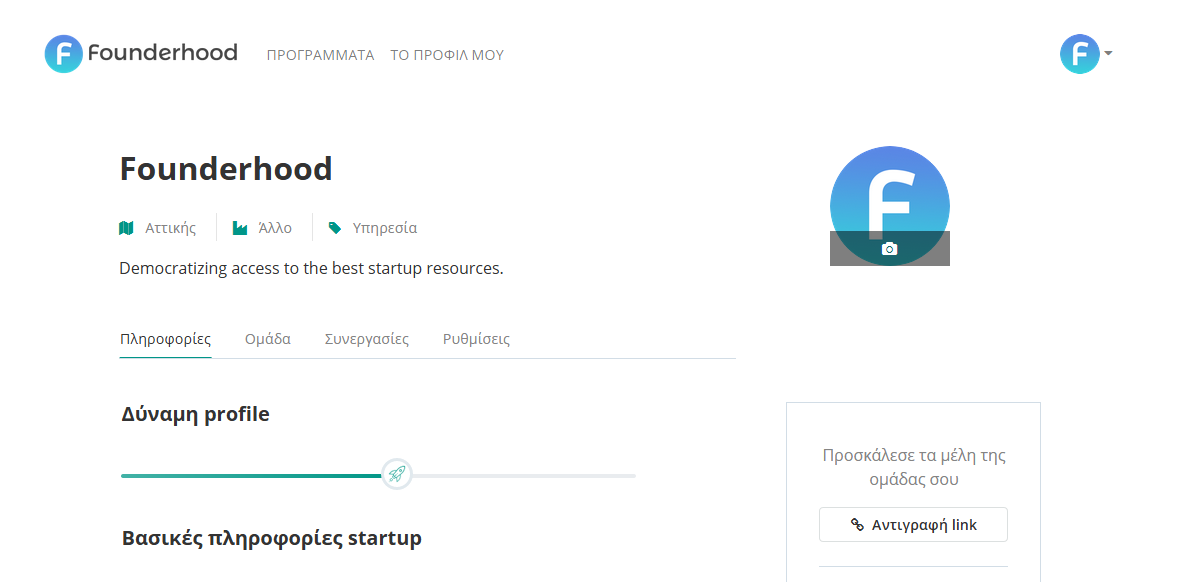 Startup profile
Course weekly updates
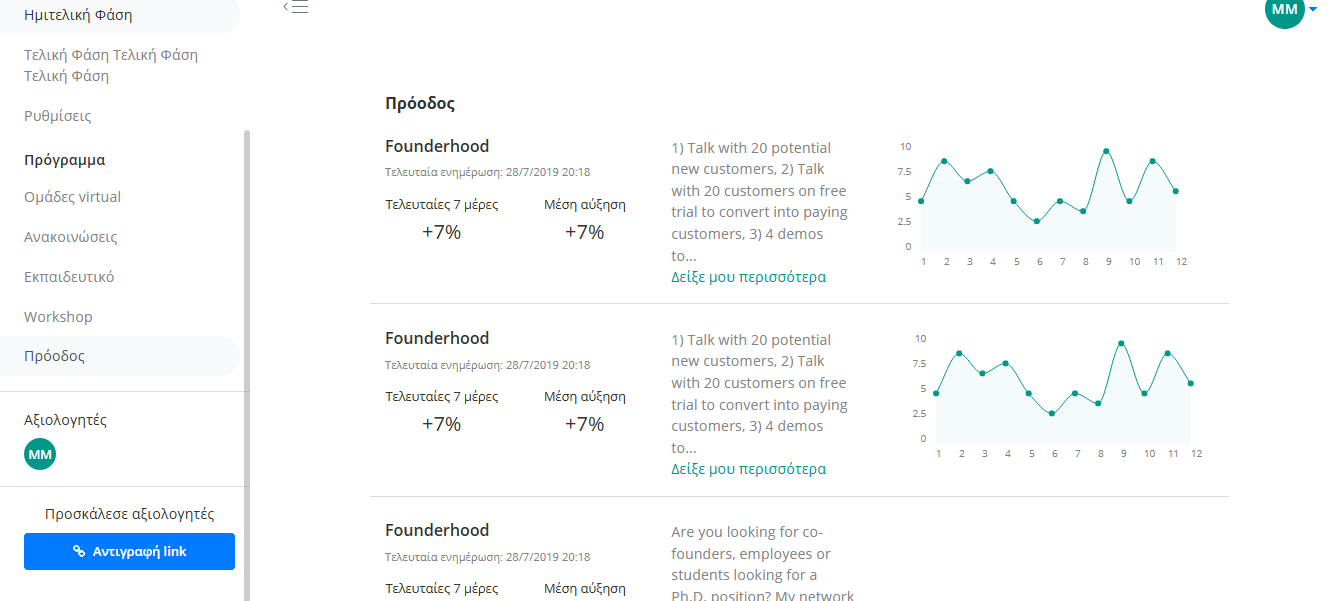 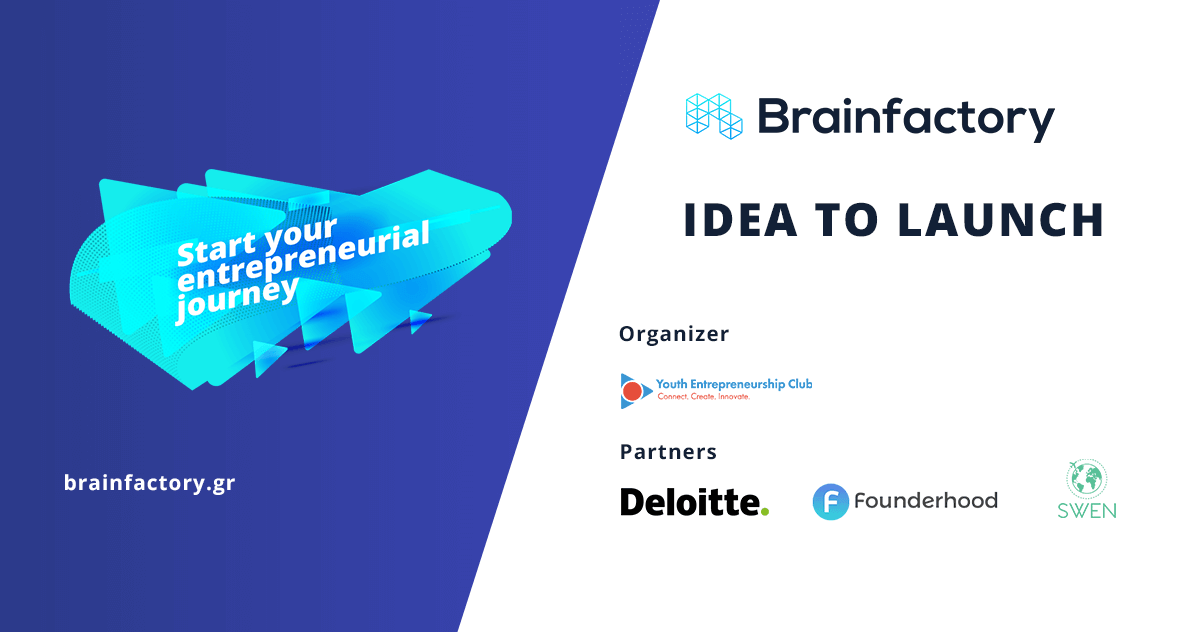 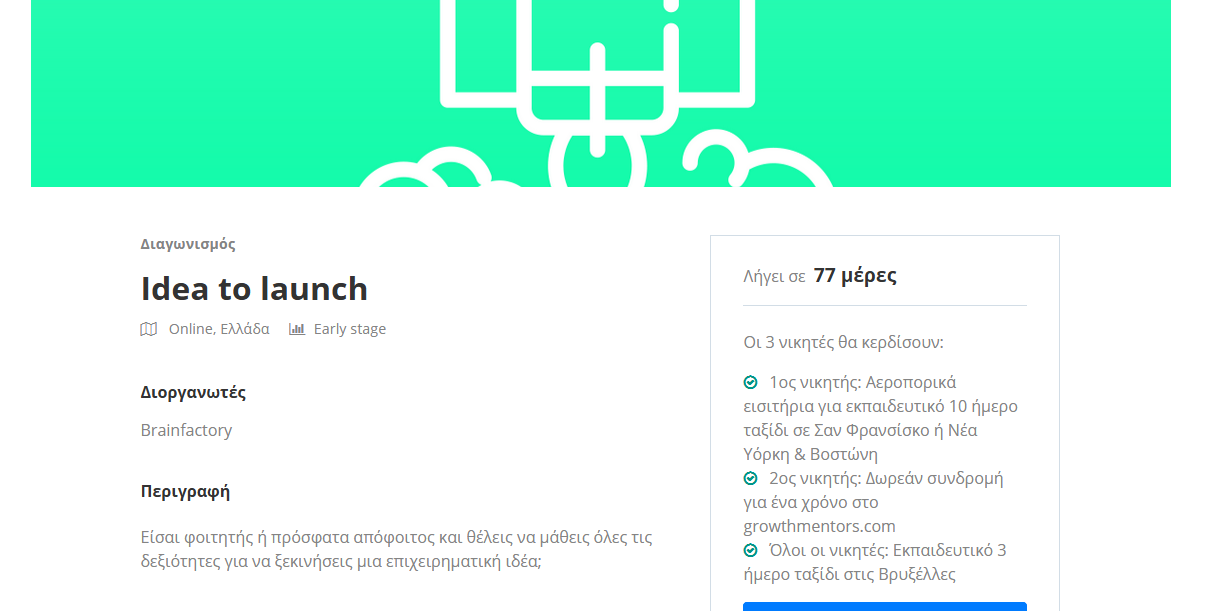 Startup monitoring
Program landing
Thanos Paraschos
Join our mission
General Partner
thanos@thefounderhood.com
#Accelerate_EU_tech_ecosystem
+30 694 520 6777
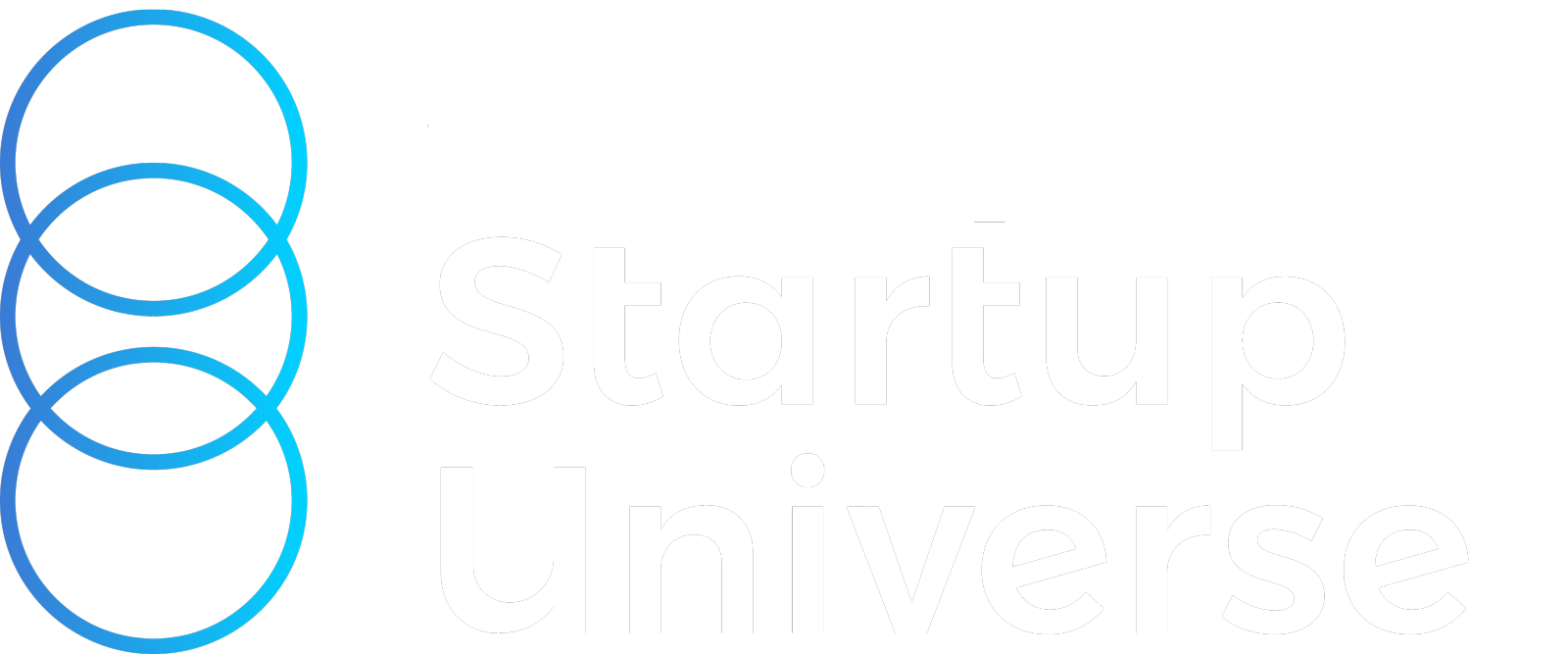 www.thestartupuniverse.org
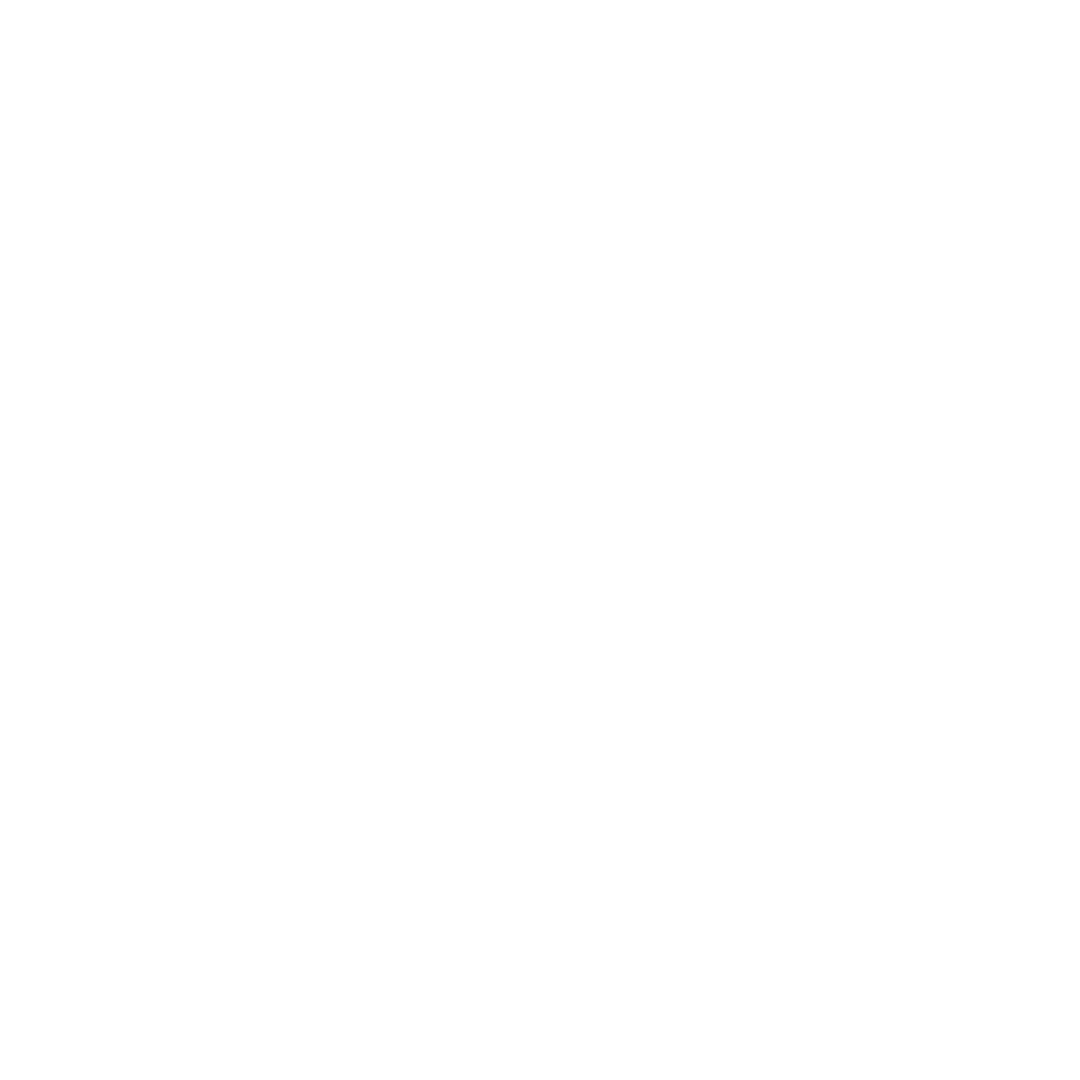 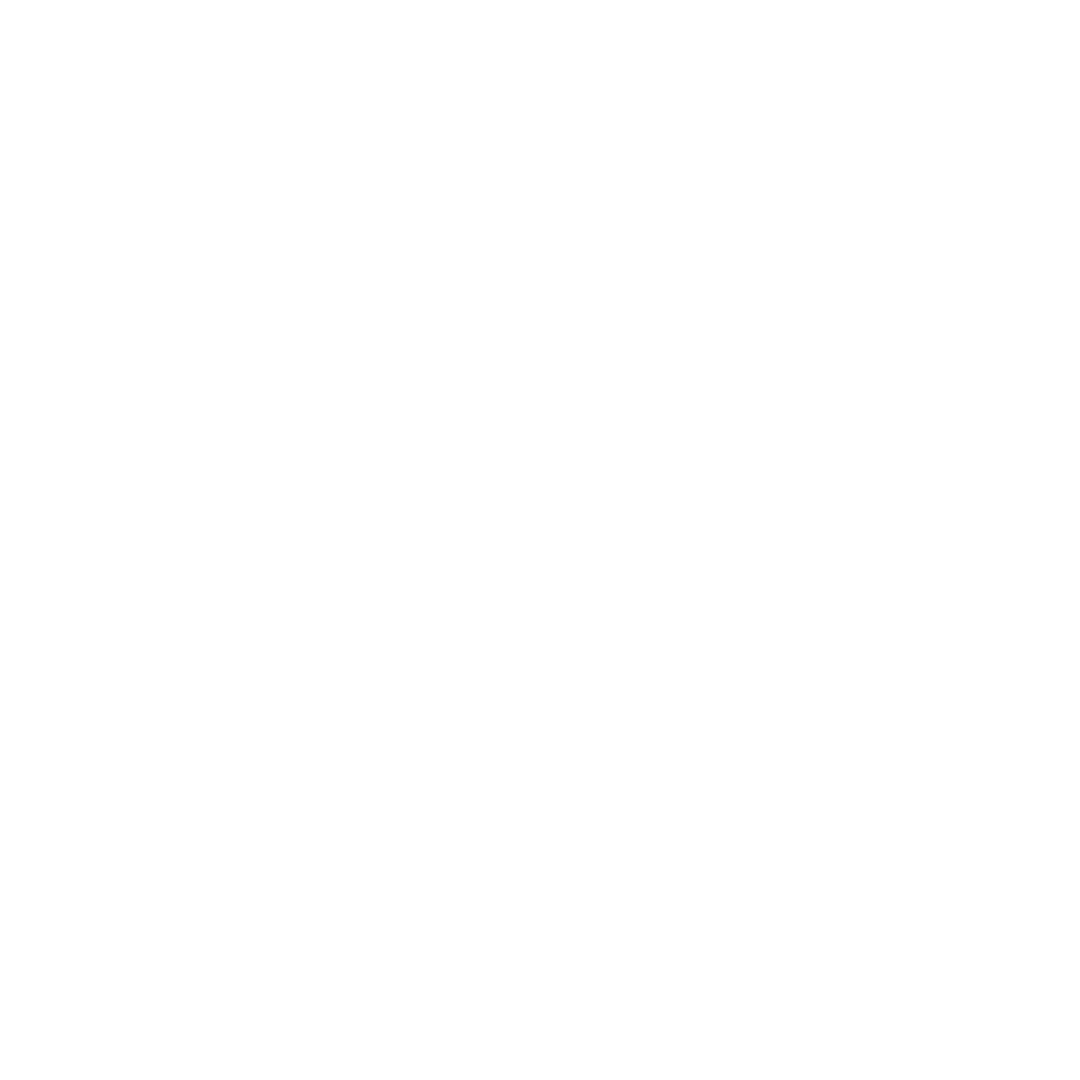 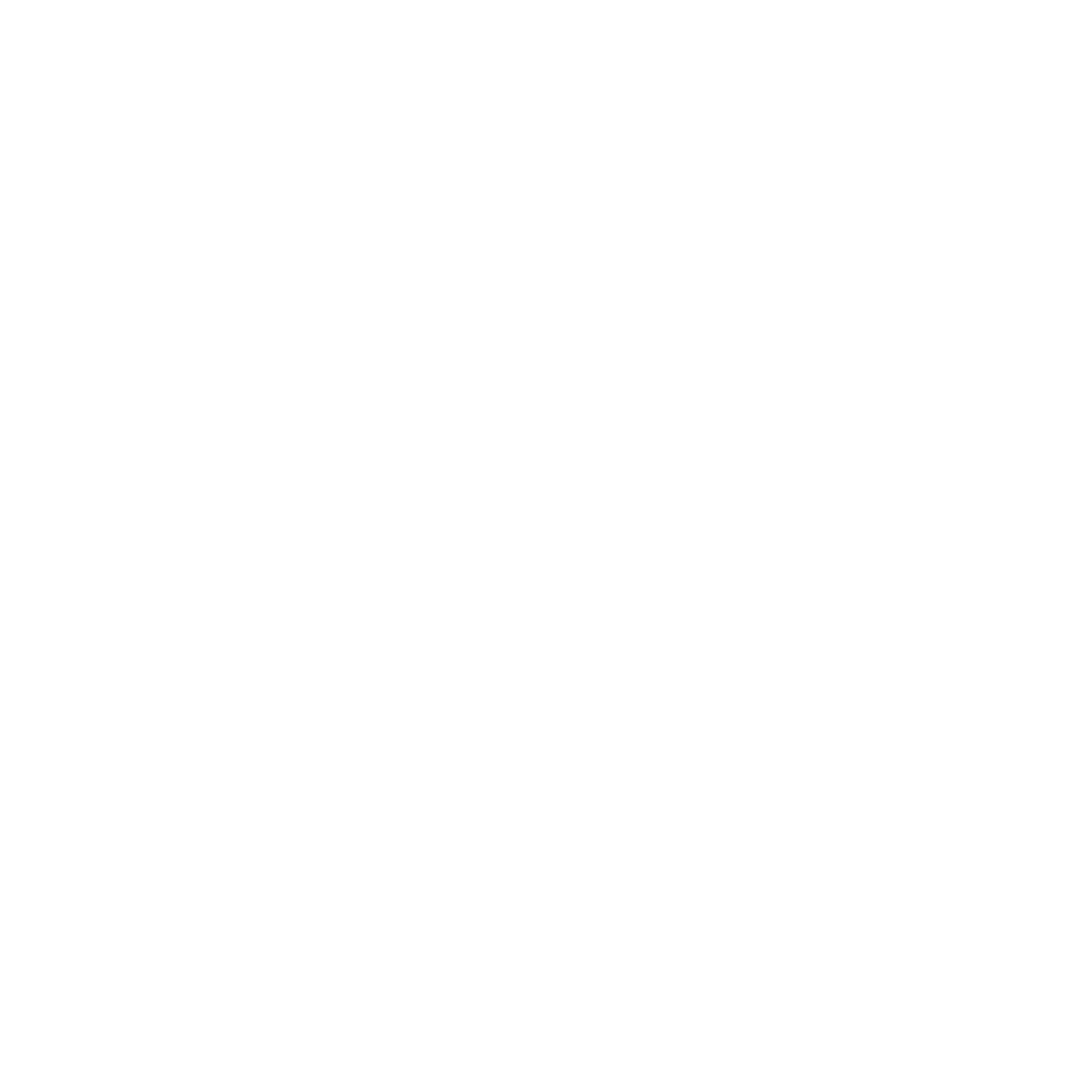 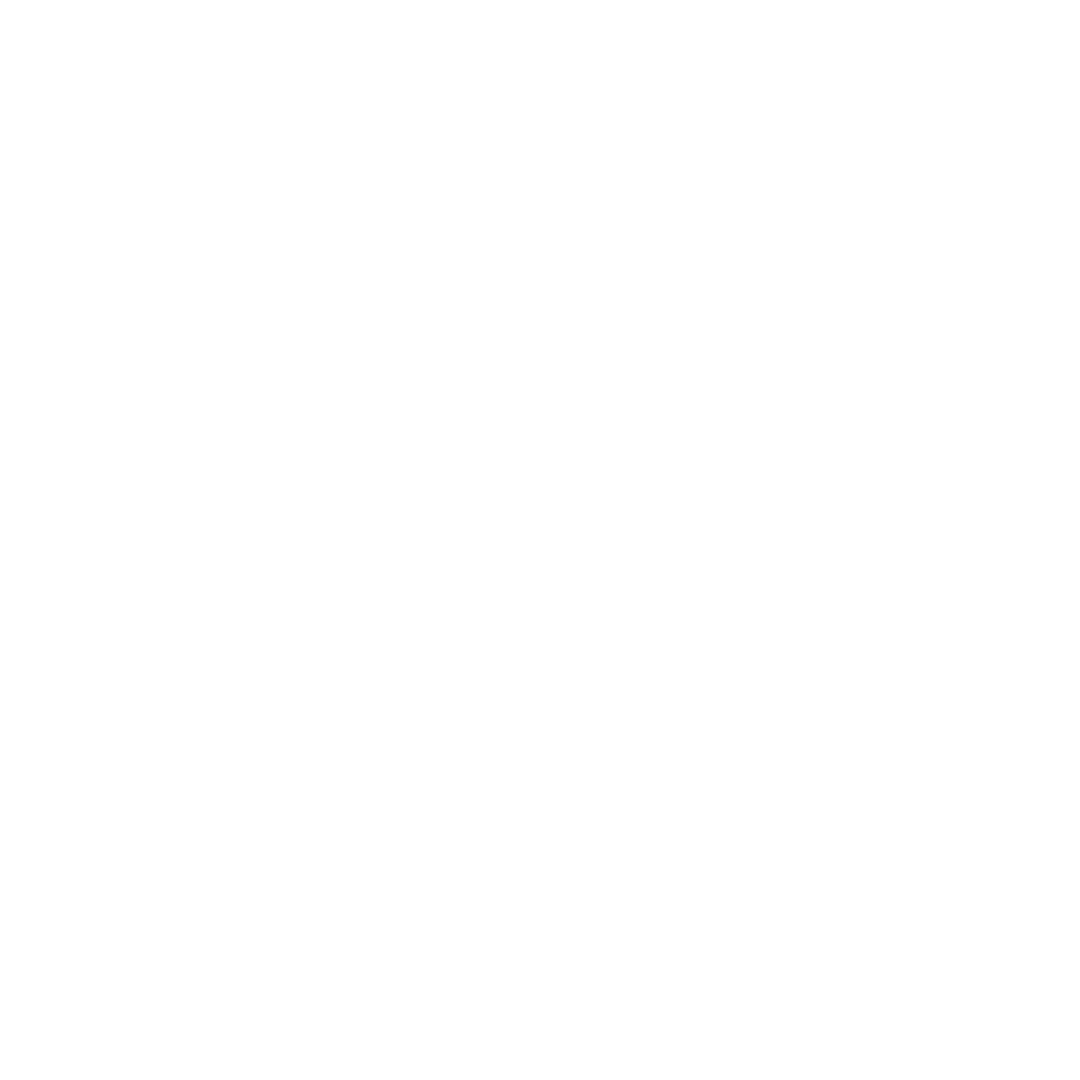